Kritické myslenie a čítanie
prof. MUDr. Martin Rusnák, CSc
rusnakm@truni.sk
6.9.17
1
Preukázať dôležitosť kritického myslenia a kritického čítania a povzbudiť vás, aby ste používali tieto nástroje.
Zaviesť kľúčové pojmy a spôsoby praxe pre aktívne / kritické čítanie.
Predstaviť určité techniky a stratégie pre prístup k akademickej literatúre.
Ciele
rusnakm@truni.sk
6.9.17
2
Čo sa týka každodenného myslenia, môžete povedať, prečo sa obezita stáva takým problémom na Slovensku?
Môžete sa opýtať: 
Ako rastúca miera obezity na Slovensku odráža naše sociálne a kultúrne hodnoty? 
Je to naozaj taký závažný problém, ako počujeme? 
Ak áno, aké by mohli byť následky týchto sadzieb za päť rokov? 
Aké alternatívne spôsoby môžeme vymyslieť na boj proti výsledným zdravotným problémom?
rusnakm@truni.sk
6.9.17
3
Dobrá teória je ako dobrá obrana na súde.
Kľúčom k použitiu teórie na argumentáciu je predloženie praktických dôkazov na podporu teórií, ktoré používate.
Dôkaz predstavuje most medzi teóriou a praxou.
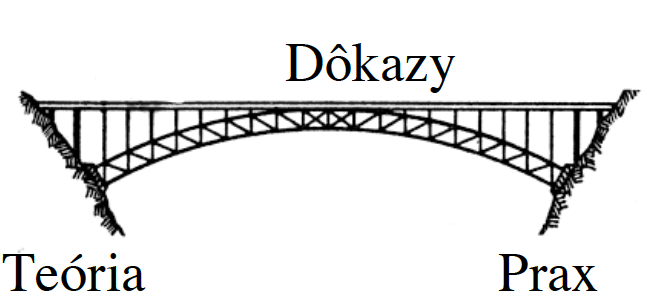 Teória a prax
rusnakm@truni.sk
6.9.17
4
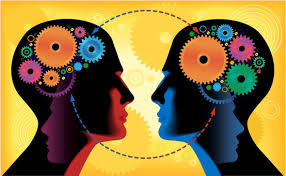 Čo je kritické myslenie?
(A prečo o tom vôbec hovoríme?)
rusnakm@truni.sk
6.9.17
5
Predpovedanie
Popisy
Analyzovanie
Syntéza
Kategorizácia
Zistenie príčiny a následku
Identifikácia problémov a riešení
Interpretácia na základe štruktúry
Spájanie teórie s praxou
Tvorba tvrdenia a jeho podpora
Použitie vhodných dôkazov
Vytváranie prepojení medzi nápadmi
Pýtanie sa otázok
Vyhodnocovanie
Činnosti zahrnuté v kritickom myslení
rusnakm@truni.sk
6.9.17
6
Kritické čítanie znamená čerpanie z vlastných kritických schopností, aby ste to zvážili a premýšľali o dôsledkoch a záveroch toho, čo sa hovorí.
Znamená to tvoriť vlastný názor na predmet po analýze a posúdení dôkazovej základne v rámci materiálu.
Vzťah medzi kritickým myslením a kritickým čítaním
rusnakm@truni.sk
6.9.17
7
Pýtaj sa
Buď trpezlivý (odpoveď nemôžete nájsť rýchlo!)
Dbaj na presnosť a jasnosť.
Mysli na : relevantnosť, hĺbku, konzistenciu, otvorenosť, buď zvedavý, buď ochotný pochybovať ...
Ako kriticky myslieť
rusnakm@truni.sk
6.9.17
8
Kritické čítanie je úzko spojené so schopnosťou analyzovať a vyhodnocovať materiál, ktorý čítate.
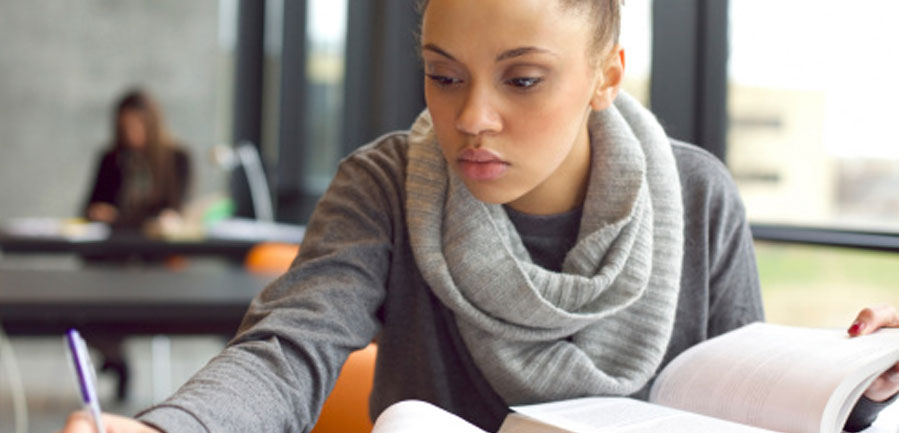 Kritické čítanie je AKTÍVNE čítanie
rusnakm@truni.sk
6.9.17
9
Kritickí (aktívni) čitatelia
Vedia, že každý jednotlivý text ponúka iba jedno zobrazenie faktov.
Je to interpretácia problému jedného alebo mála ľudí .
Snažia sa pochopiť perspektívu alebo hľadisko, ktoré sa ponúka.
To znamená zamerať sa nielen na "čo" textu, ale na „ako a prečo“.
Nie kritickí (pasívni) čitatelia
Texty čítajú pre fakty.
Čitatelia získajú vedomosti tým, že si zapamätajú poskytnuté fakty.
rusnakm@truni.sk
6.9.17
10
Ak chcete identifikovať argument, “o čo autorovi ide ?“
Rozpoznať účel a zámer autora
Pochopiť tón autora a presvedčivé a rétorické prvky
Určiť zaujatosť
Vypracovať informovanú odpoveď na čítanie na základe vášho hodnotenia autorovho argumentu, dôkazov, analýzy kľúčových otázok, metód a záverov.
Ciele kritického čítania
rusnakm@truni.sk
11
Keď pristupujete k textu prvýkrát, nepristupujte ako k románu. Namiesto toho k nemu pristupujte ako k forenznému (súdnemu) prípadu
Predvídať obsah Z názvu, ilustrácií, štruktúry, grafov
Skenovať Vyhľadať špecifické informácie z nadpisov kapitol a podkapitol
Kĺzať Nájsť hlavné myšlienky - od prvého a posledného odseku. Zvýraznite neznáme slová, aby ste získali celkové, všeobecné pochopenie.
Intenzívne čítanie Pokúste sa prečítať článok raz bez zastavenia. Pre podrobnejšie informácie, pre dôkladné pochopenie. Kontext používajte čo najviac, aby ste si vypočuli význam neznámych slov. 
Robte si poznámky V tejto intenzívnej fáze čítania
Formulujte otázky Vaše porozumenie a názory a postoje autorov
Overenie Čo si pamätáte, keď prečítate svoje poznámky
rusnakm@truni.sk
6.9.17
12
Popíšte problém a hlavný argument.
Odkiaľ pochádza tento text (aký je zdroj - je to článok v časopise, vedecká práca, orezávanie novín, výňatok z blogu?)
Je to autoritatívny zdroj? (Verím tomu? Prečo?)
Čo je hlavným bodom autora, čím podporuje argumenty?
Niekoľko otázok
rusnakm@truni.sk
13
Aké dôkazy boli použité na podporu tohto riešenia?
Ktorý z dôkazov je dôležitý? 
Čo sa opiera o štatistické údaje, údaje z výskumu, názory iných vedcov, osobný názor? 
Veríte napísanému? Prečo, prečo áno resp. nie?
Prečo autor prezentuje tento názor?
Ako sa prezentuje argumenty?
Používa autor emocionálny alebo presvedčivý jazyk?
Súhlasia iní spisovatelia s týmito myšlienkami?
Súhlasím s týmito myšlienkami? (Prečo áno alebo prečo nie?)
Niekoľko otázok pokračovanie
rusnakm@truni.sk
14
Kritické myslenie ako hľadanie odpovedí neštandardným spôsobom pomocou neštandardných otázok a postupov
Kritické čítanie ako aktívne čítanie odbornej literatúry
Štruktúra kritického čítania
Zhrnutie
rusnakm@truni.sk
15